«ВОВЛЕЧЕНИЕ СООБЩЕСТВ ДЛЯ УЛУЧШЕНИЯ ШКОЛ В КЫРГЫЗСКОЙ РЕСПУБЛИКЕ»
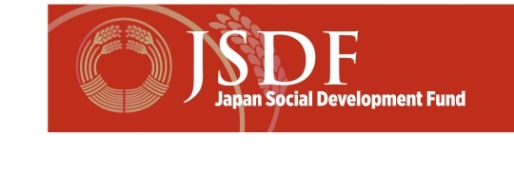 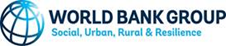 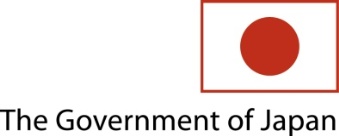 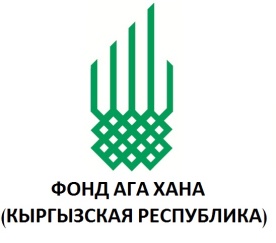 Проект «Вовлечение сообществ для улучшения школ в Кыргызской Республике»финансируемый Японским Правительством и Всемирным Банком в рамках Гранта Японского Фонда Социального Развития (JSDF)  реализуемый Фондом Ага Хана в Кыргызстане
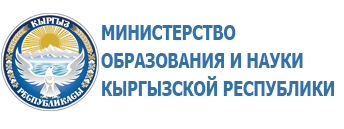 Свердловский район / СОШ №32
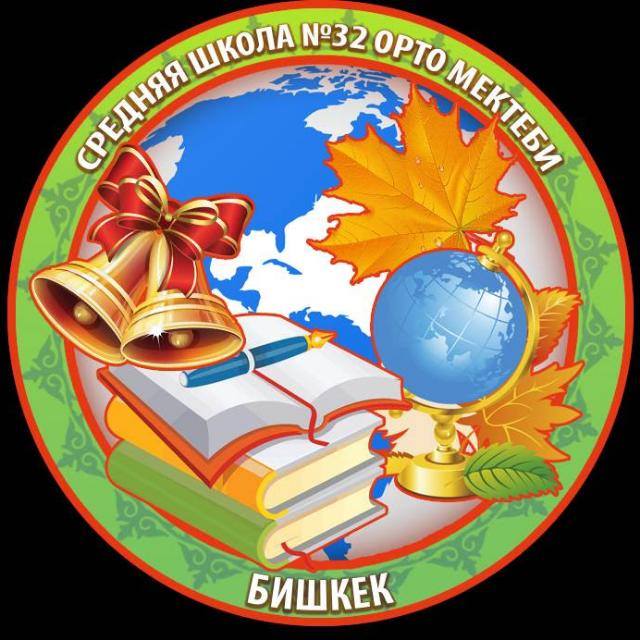 Наша школа в проекте  с октября 2018 года
Этапы деятельности
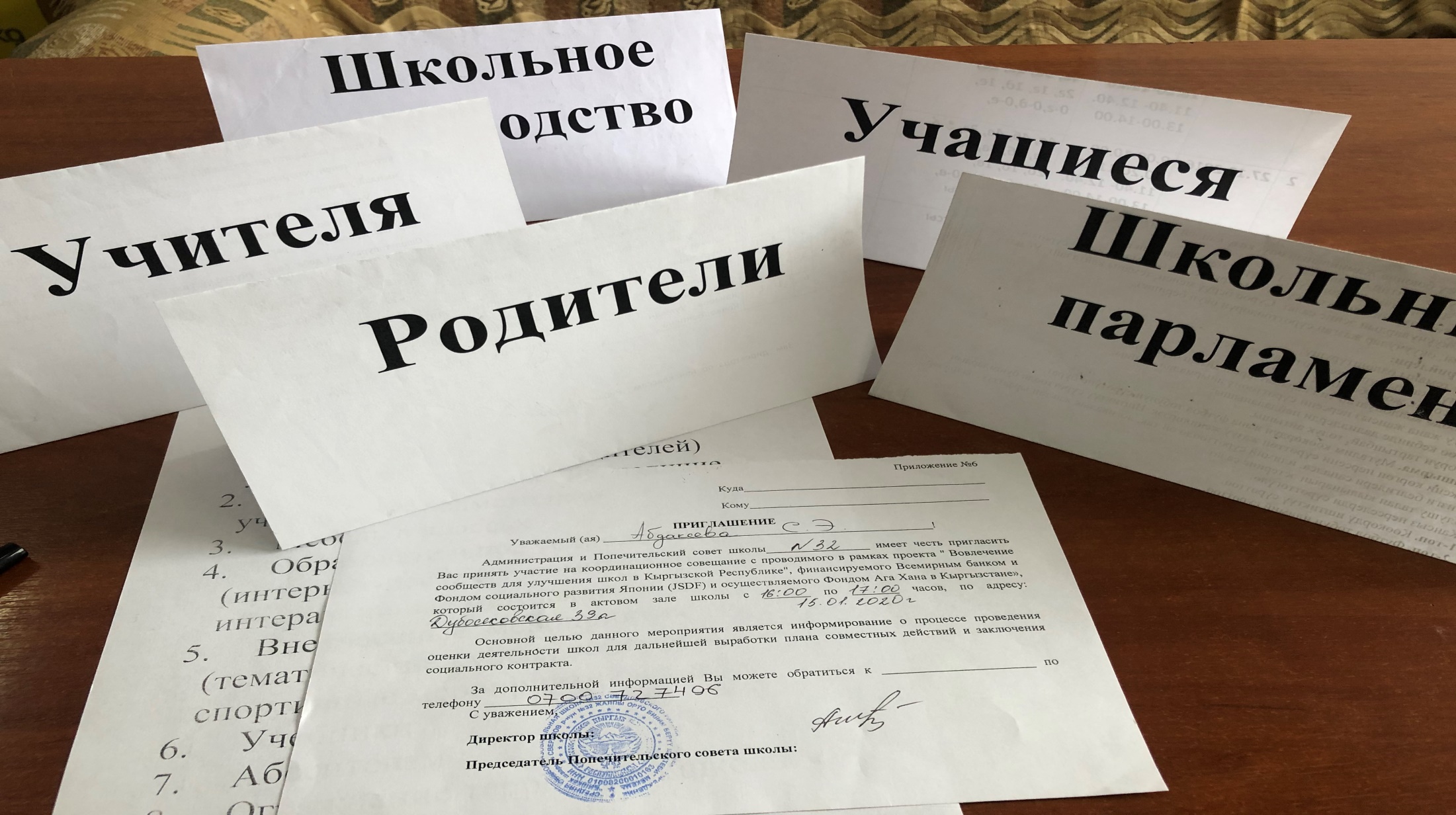 Компонент B: Микрогранты
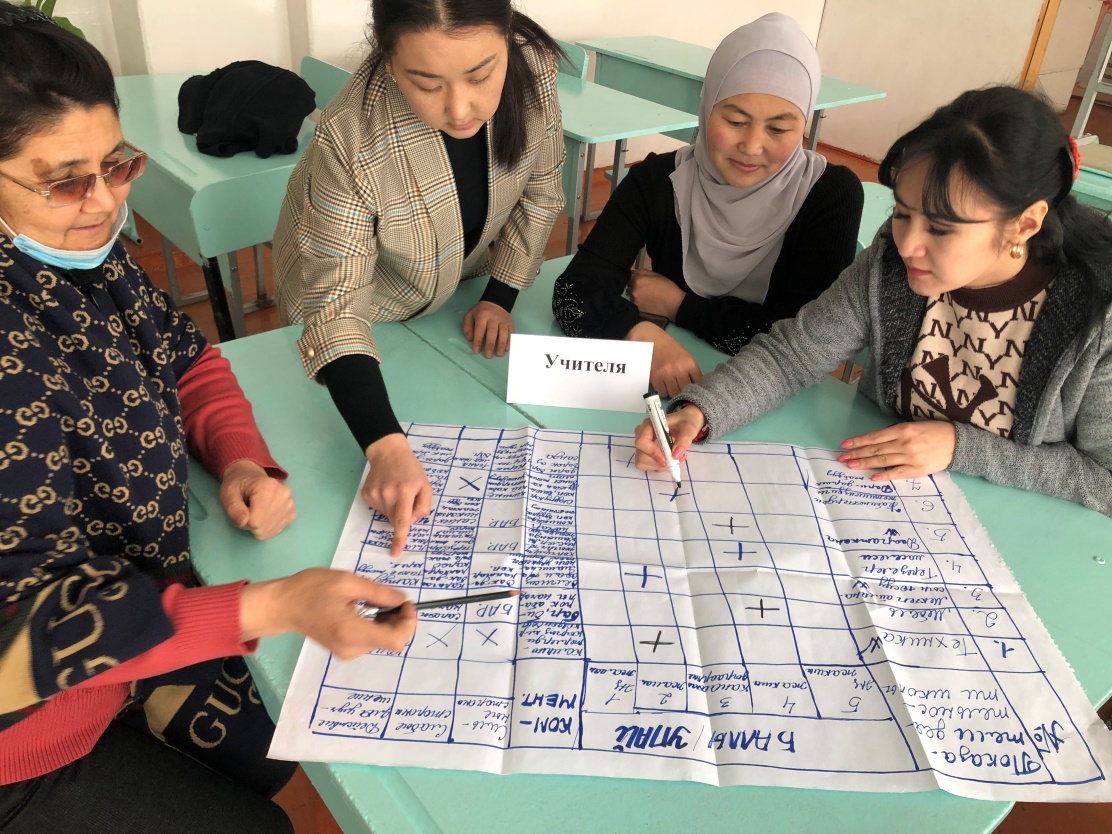 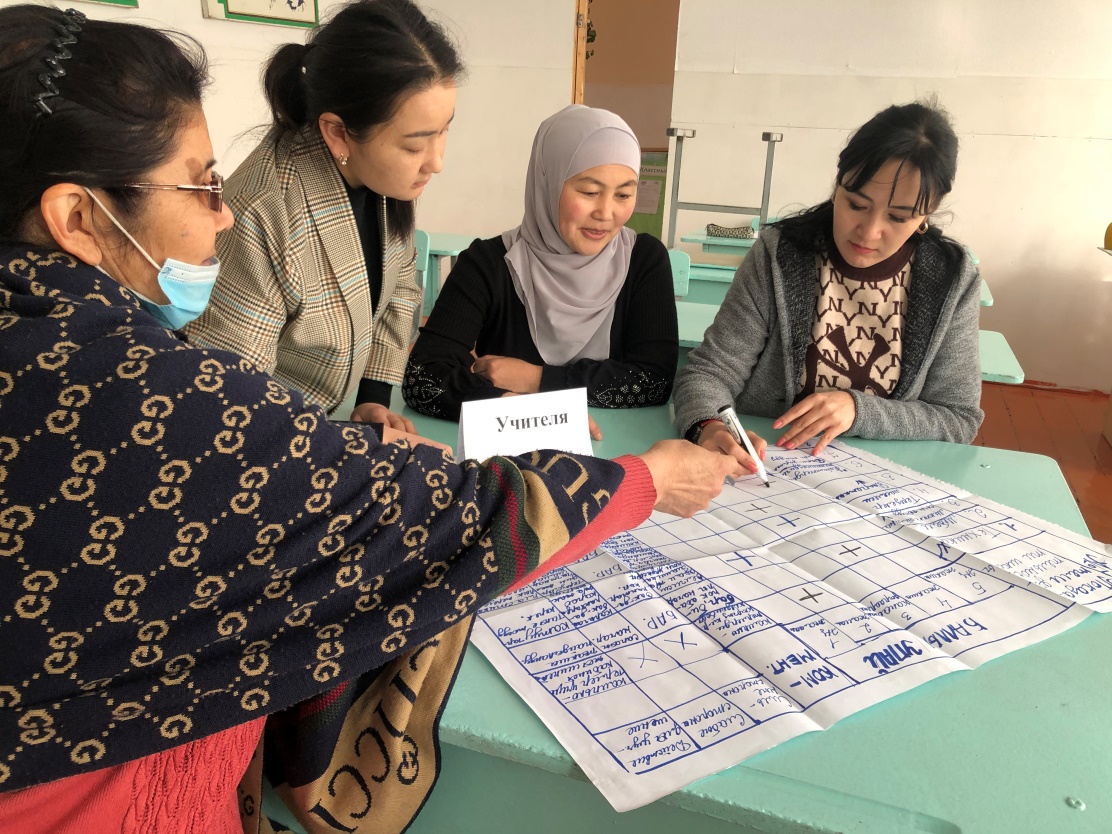 Фокус-групповые дискуссии
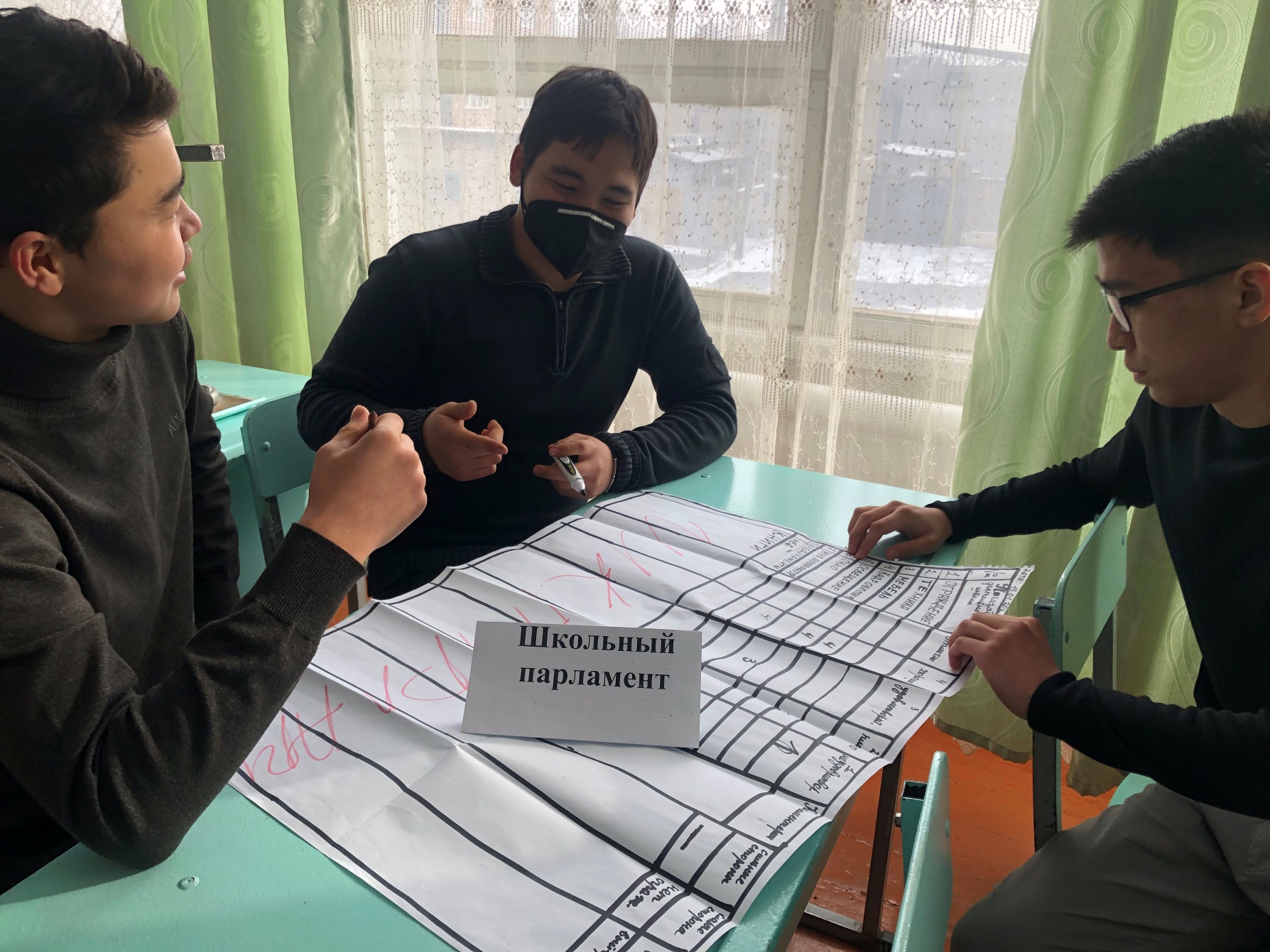 Школьный парламент
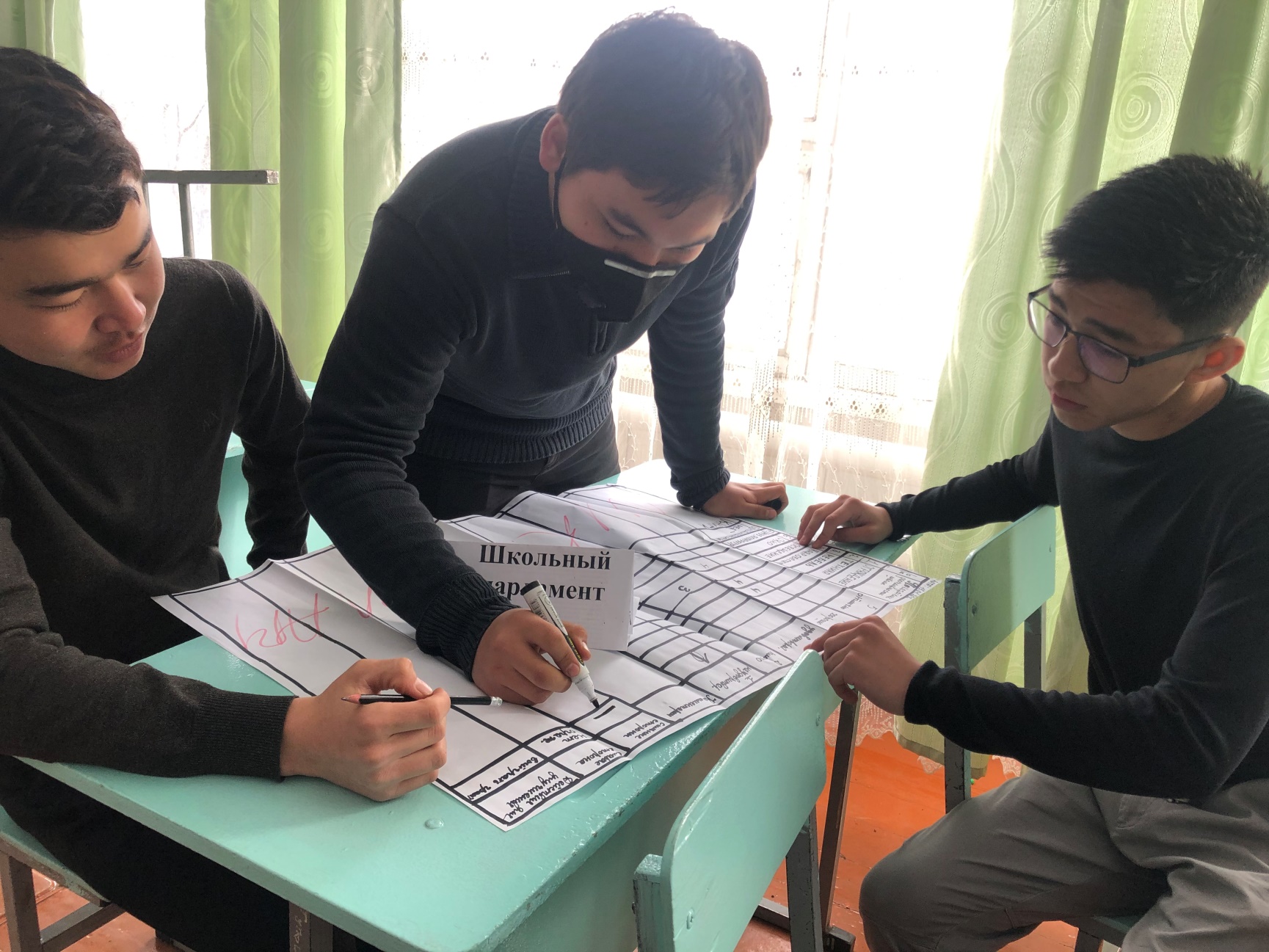 Школьный парламент
Выступает министр по правам и безопасности учащихся из школьного парламента 
Абдимарипов Нурлес
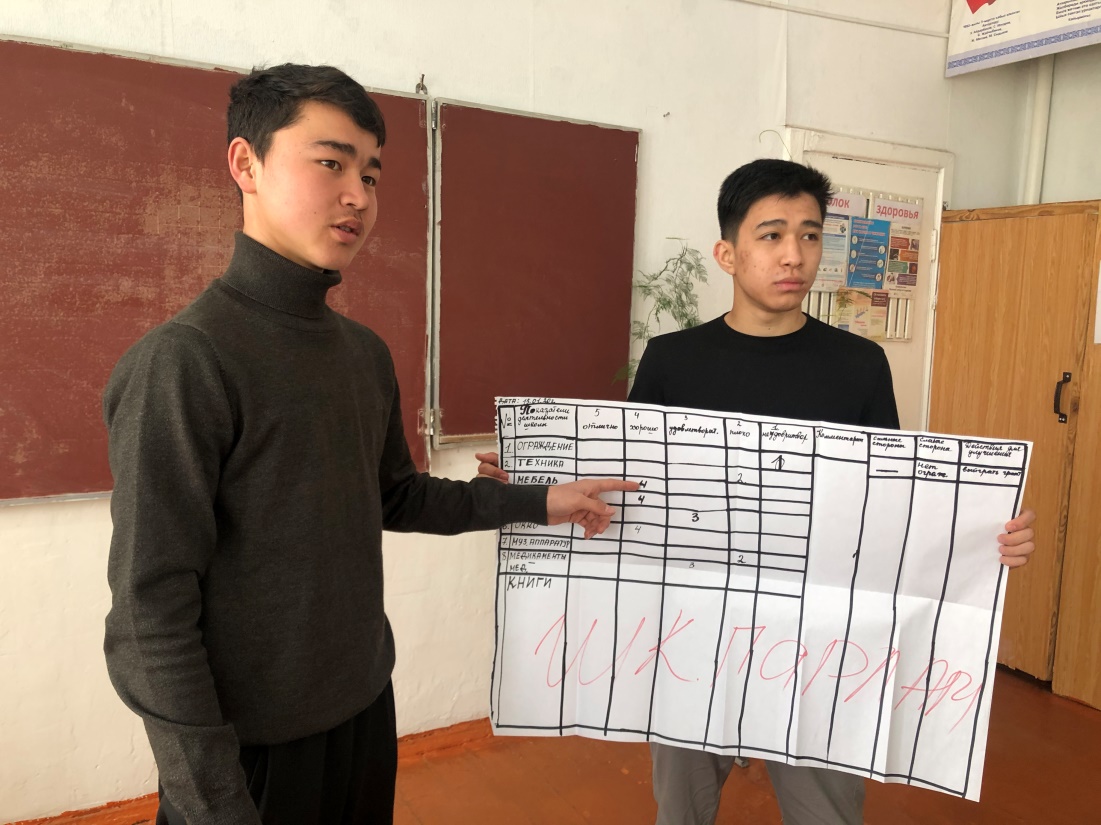 Фокус-групповые дискуссии
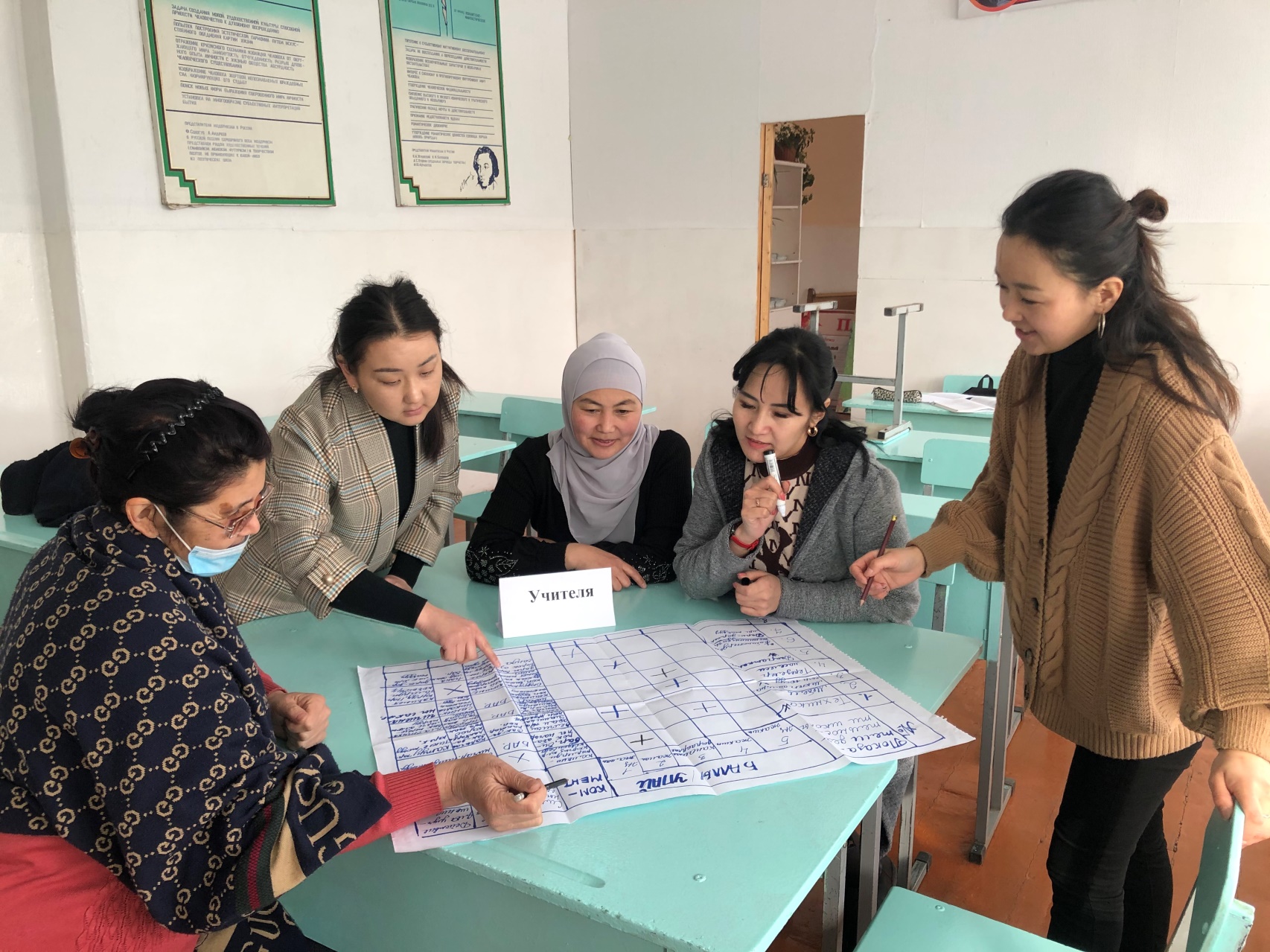 Фокус-групповые дискуссии
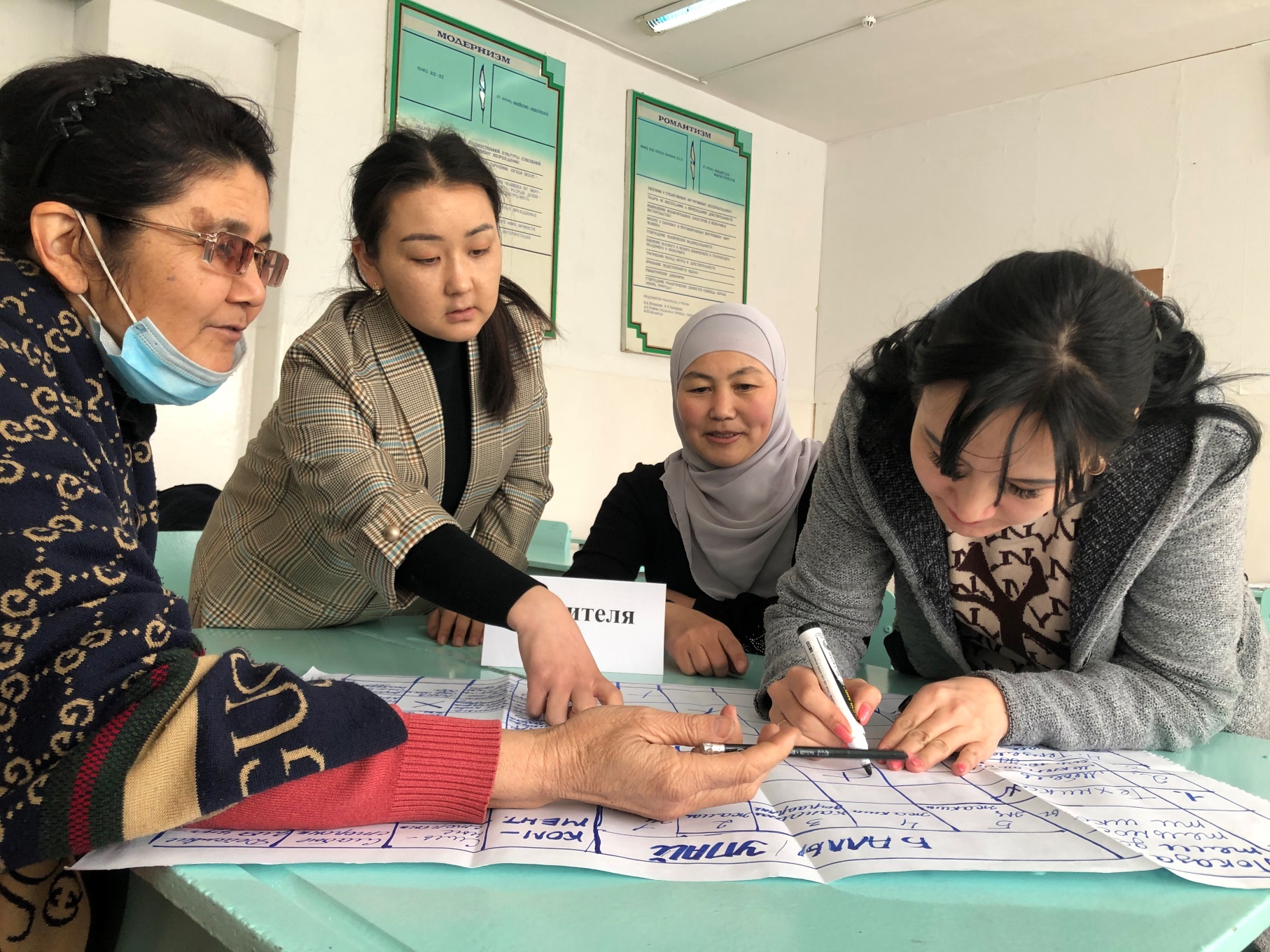 Учителя
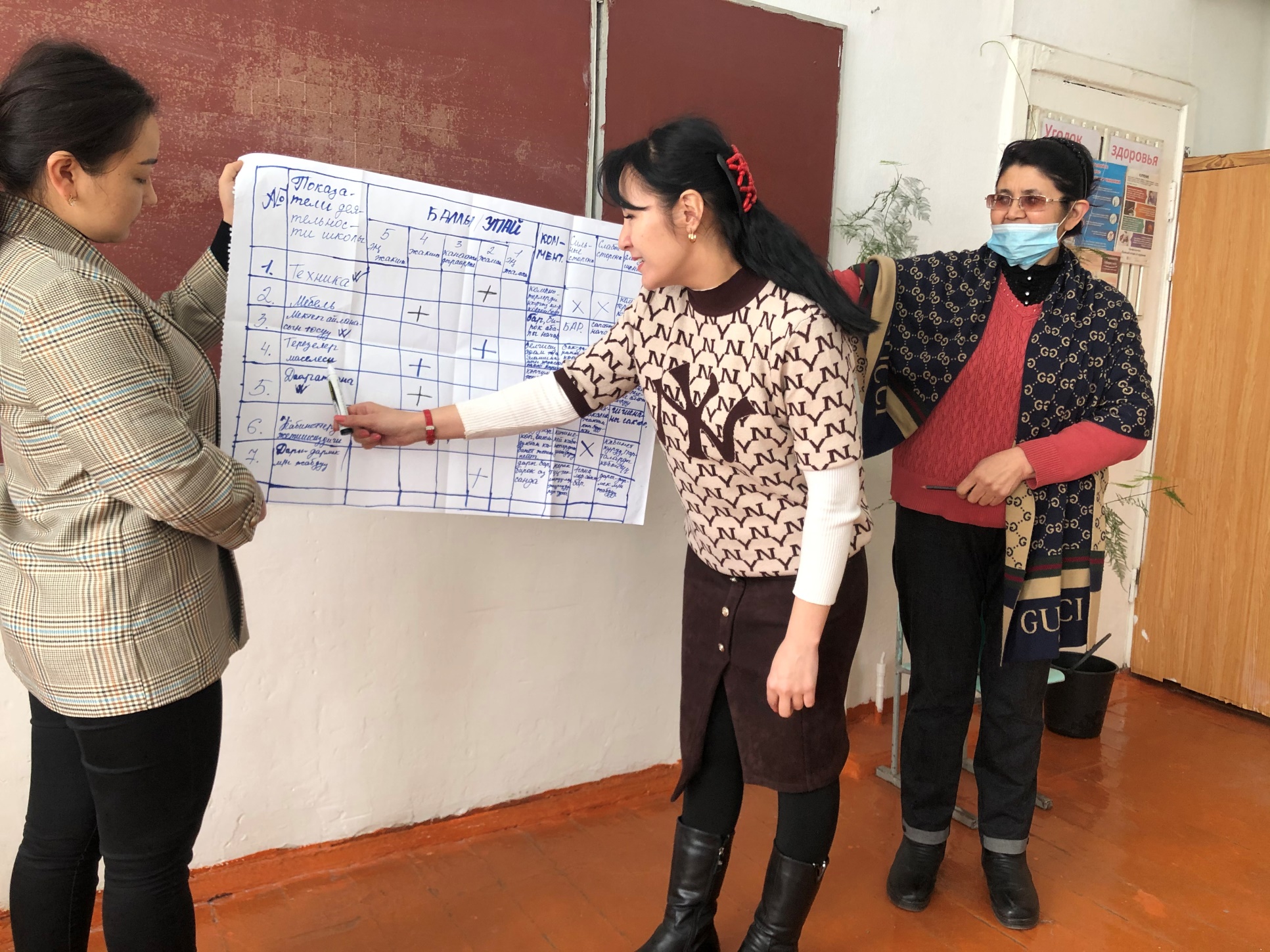 Выступает учитель истории
Жумамудун кызы Сайкал из группы учителей
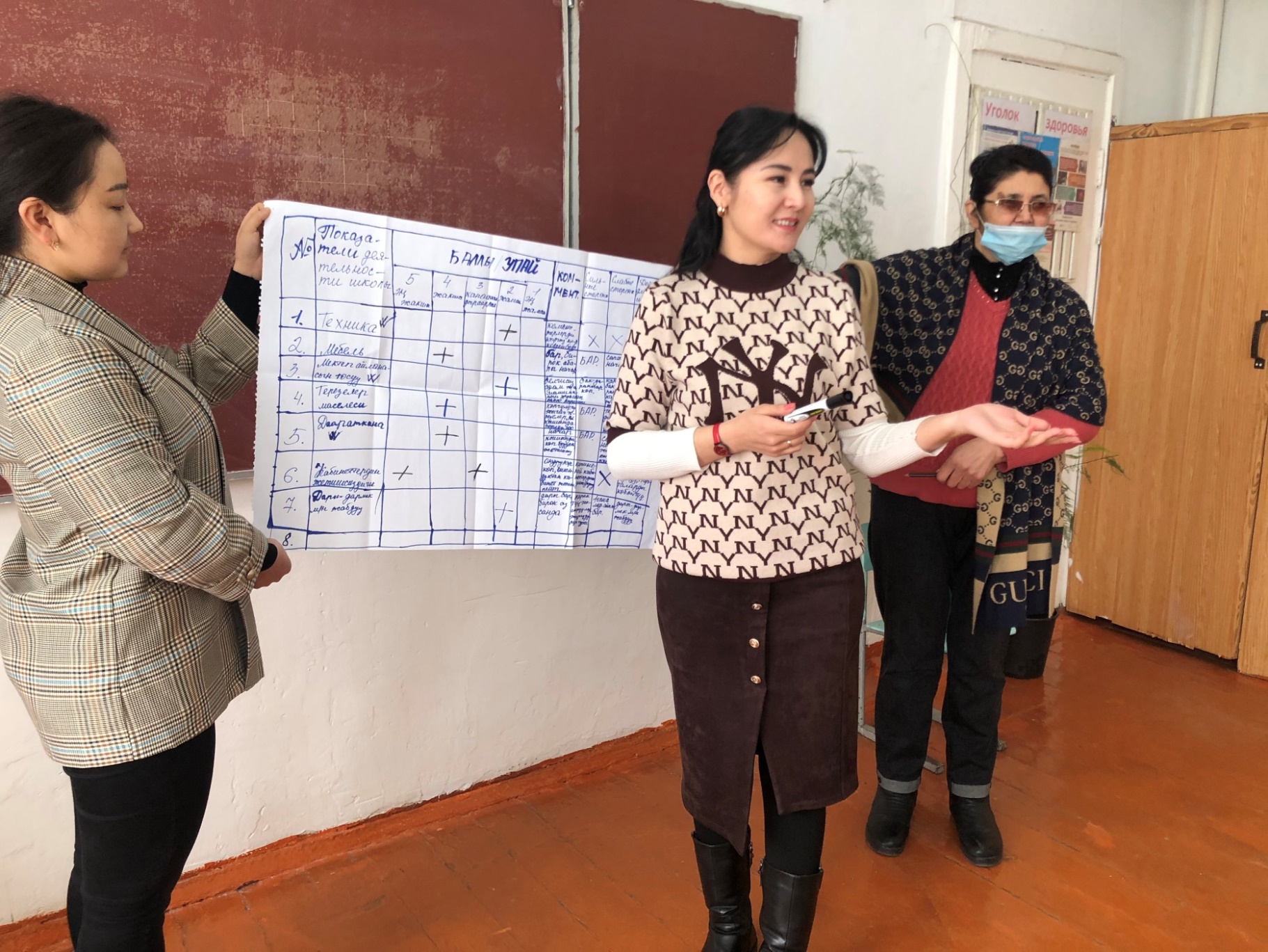 Оценочные показатели для школ
Кадровое обеспечение, наличие учителей – предметников
Мебель в классах
Методы обучения/педагогика
Образовательное технологии (интернет - ресурсы, компьютер, интерактивные методы и т.д.)
Внеклассные  мероприятия (тематические курсы, конкурсы, спортивные мероприятия и т.д.)
Учебники
Ограждение территории школы
Мебель для актового зала
Оценочные показатели для школ
Мебель для актового зала
Ограждение территории школы
Образовательное технологии (интернет - ресурсы, компьютер, интерактивные методы и т.д.)
Мебель в классах
В результате фокус-групповых дискуссийв целях улучшения образовательного процесса СОШ №32 приоритетным выбрали Мебель для актового зала и методического кабинета
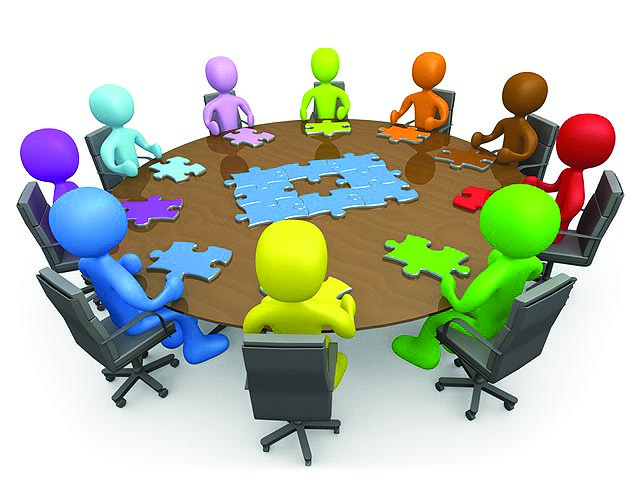 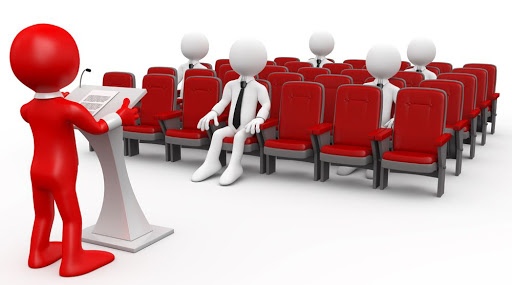 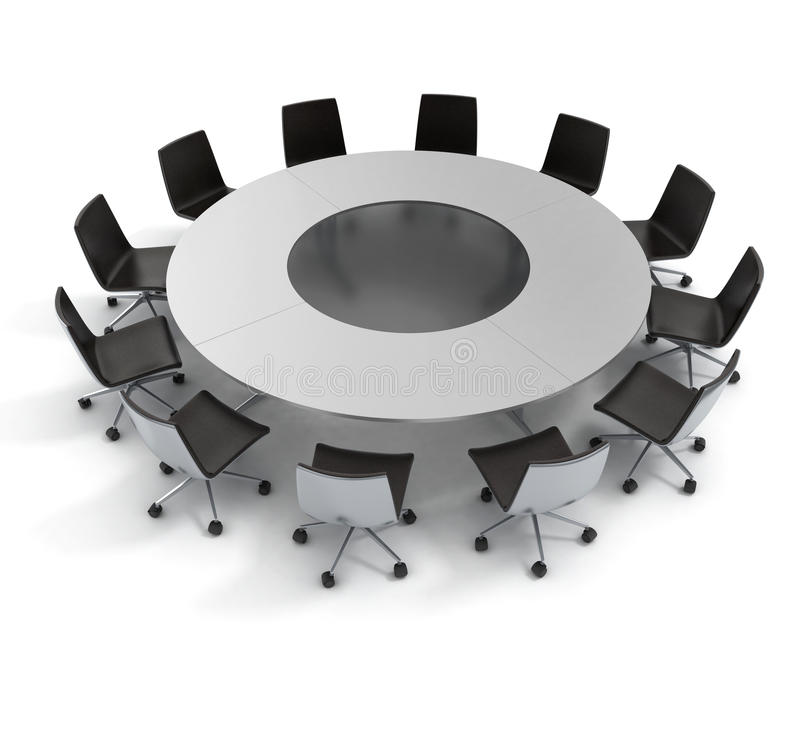 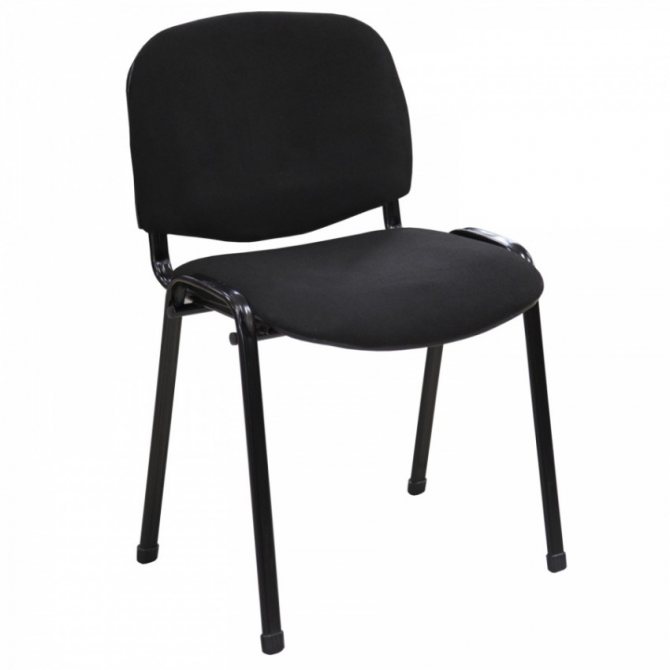 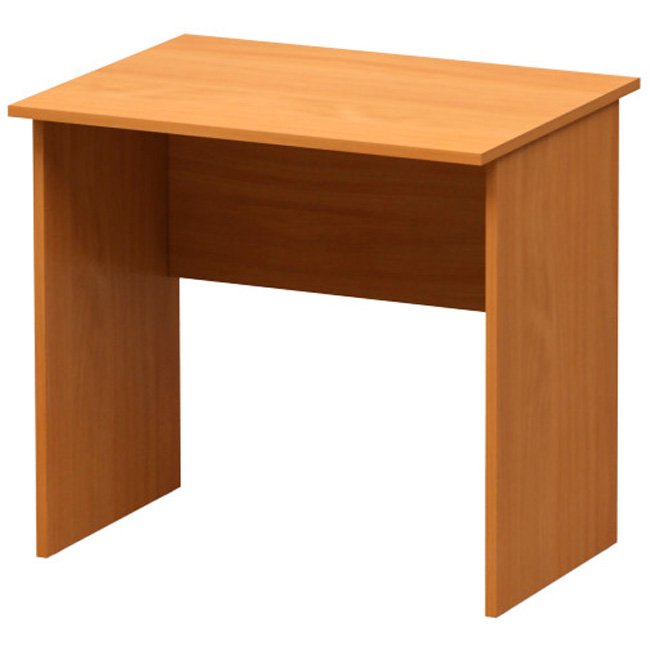 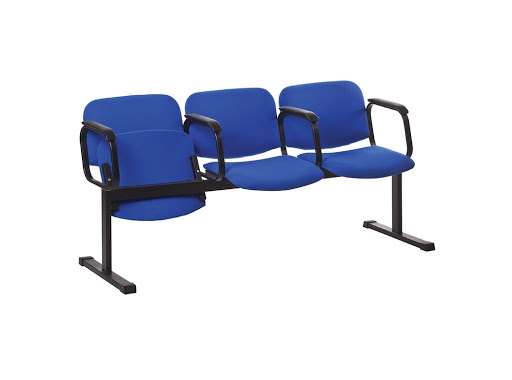 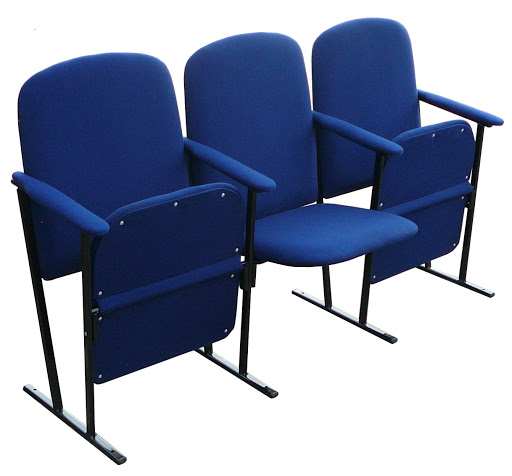 Таблица совместных действий
Выявленная проблема
Угрозы от последствий не решения проблемы
Ожидаемый результат
В целях улучшения образовательного процесса 
СОШ №32 через создание условий повышения самообразования учителей и организации досуга учащихся школа подала заявку на предоставление микро-гранта на сумму 330 610 сом
Ориентировочная стоимость микро-проекта по микро-гранту 330 610 сом (триста тридцать тысяч шестьcот десять сом)
Школа обратилась с ходатайством 
в ОО «Развитие СОШ №32» 
о предоставлении денежных средств
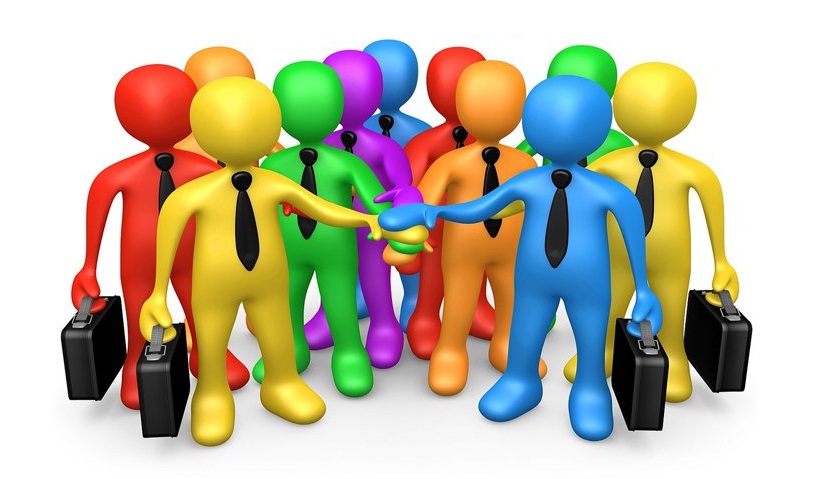 В Общественное объединение  «Развитие СОШ №32» поступило от учащихся 
1-11 классов всего

128,000 сом 
через банк «Кыргызстан» и через Элсом 0771 02 88 90
(Бухгалтер-Айгуль Кадырова) 

Не хватило – 19,000 сом
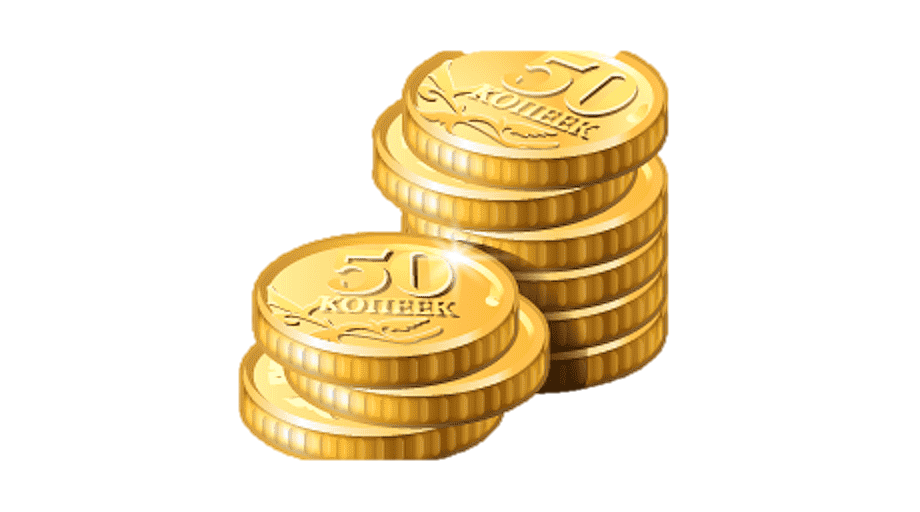 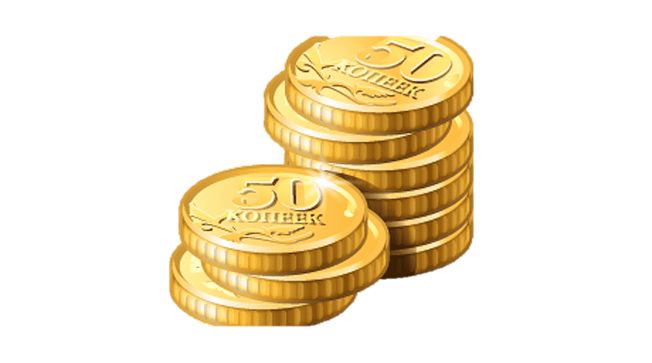 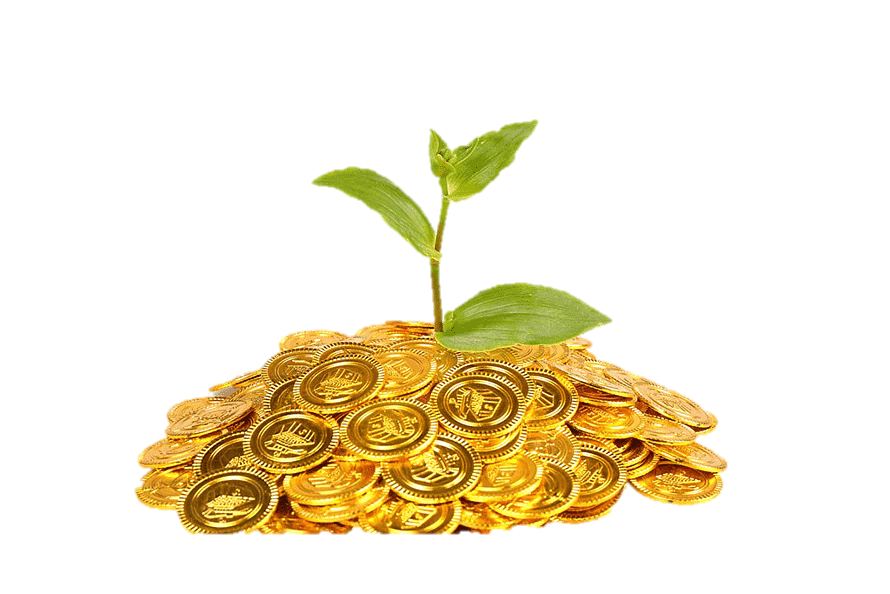 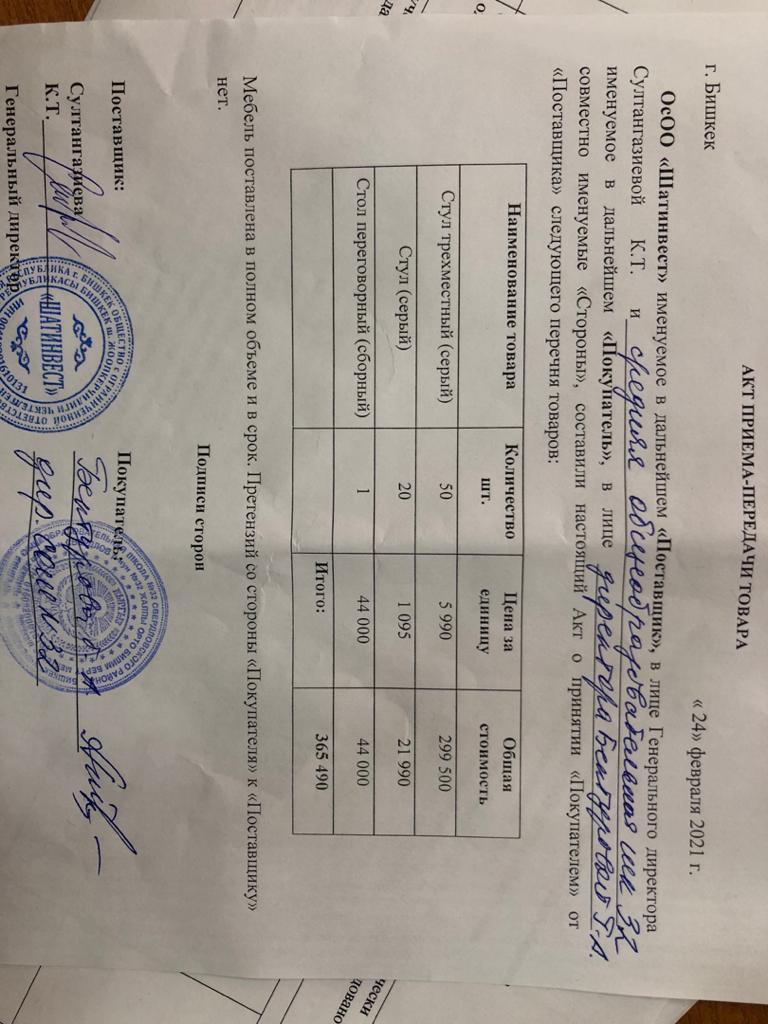 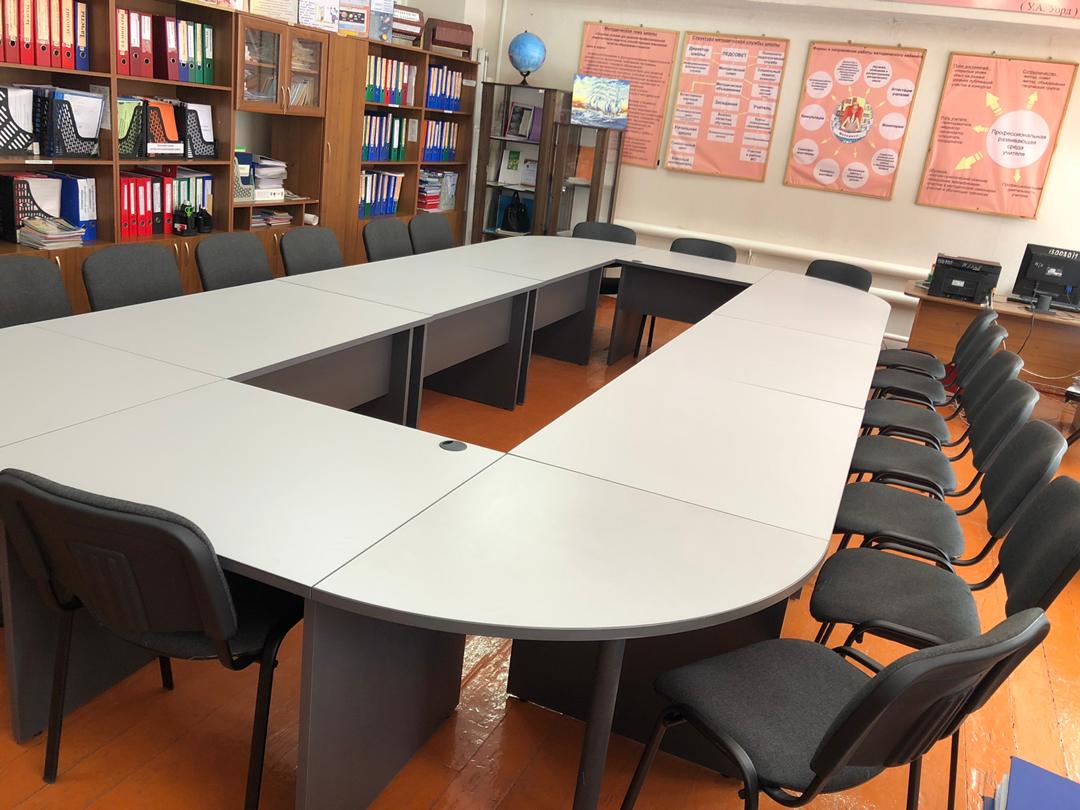 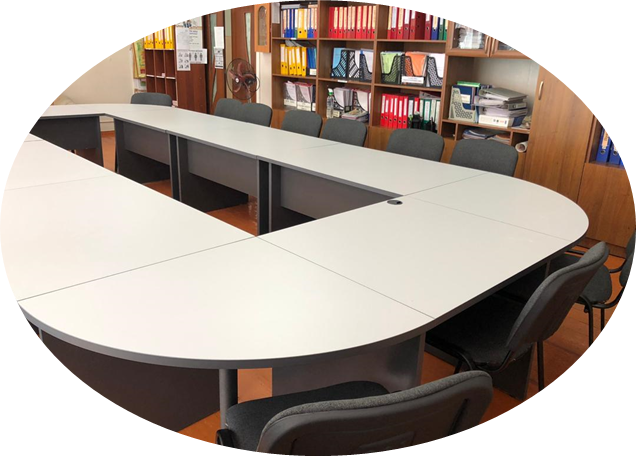 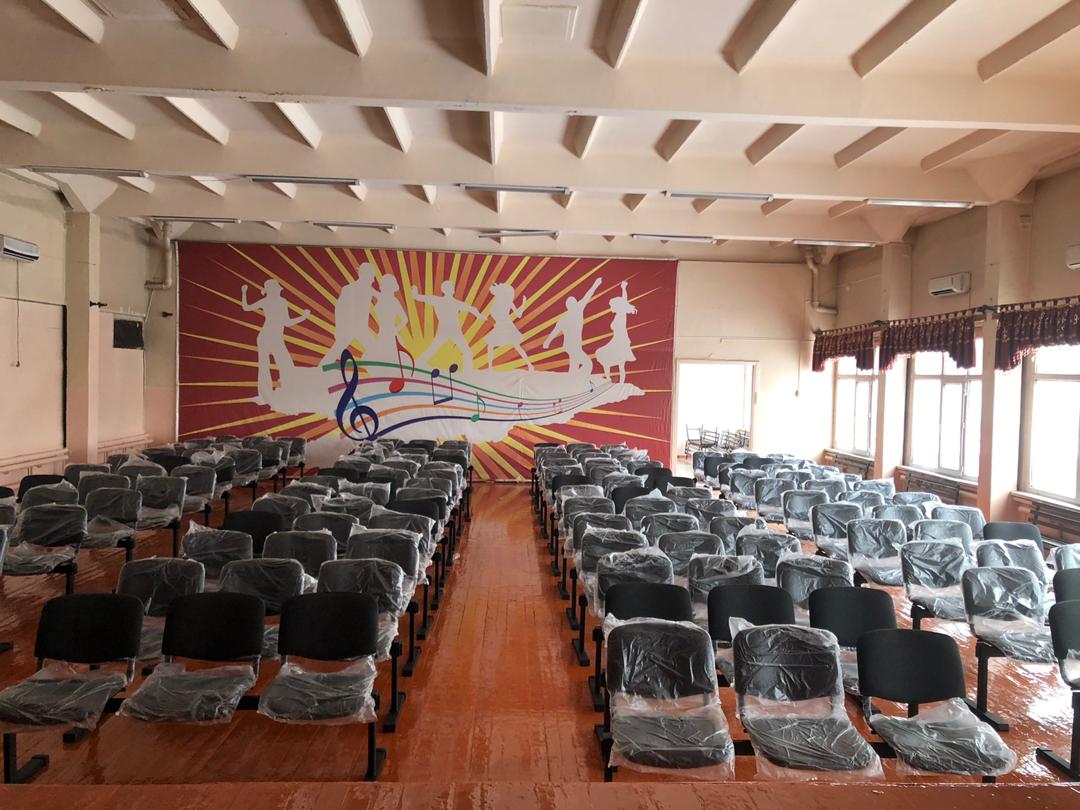 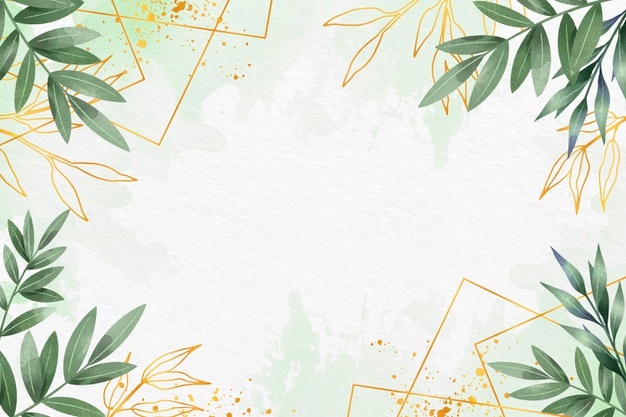 Уважаемые наши родители!Администрация школы выражает благодарность за оказанную спонсорскую помощь в организации Улучшение учебной среды!Успешная реализация этого проекта была бы невозможна без Вашего участия!
Желаем вам крепкого здоровья, долголетия, неиссякаемой энергии, семейного благополучия и процветания! 
С уважением, администрация школы.
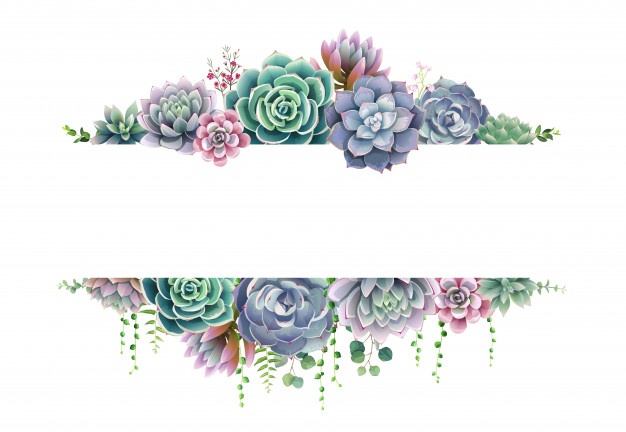 Спасибо за внимание!